Interpolating polynomials
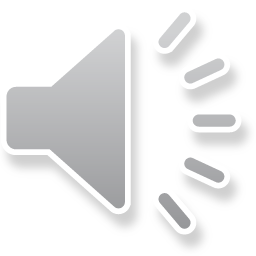 Interpolation
Introduction
In this topic, we will
See how to find interpolating linear and quadratic polynomials
Learn about the Vandermonde matrix and see how to interpolate n points with a polynomial of degree n – 1
Review why it is necessary to use partial pivoting when solving systems of linear equations
See how to decrease the error by shifting x-values before finding the interpolating polynomial
Look at implementations of functions for finding interpolating quadratic polynomials in both C++ and Matlab
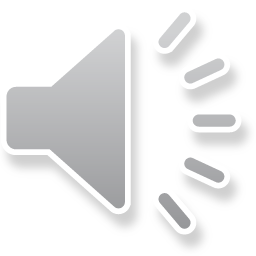 2
Interpolation
Linear interpolation
Given two points (x1, y1), (x2, y2) with x1 ≠ x2,  you can find the straight line that passes through these two points
In secondary school, you likely found a line y = mx + b as follows:



Subtract Equation 1 from Equation 2 to get

Isolate m


And substitute m back in and solve for b:
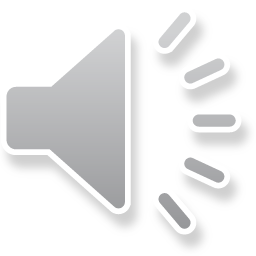 3
Interpolation
Linear interpolation
What you may have noticed by now is that this is a systemof two linear equations in two unknowns:



Recall that it is mx1 + b·1 = y1 and mx2 + b·1 = y2
Interpolate (1.5, 7.2) and (3.3, 10.8)
In Matlab, we would do the following:
>> a = [1.5 1; 3.3 1] \ [7.2 10.8]'
    ans =
        2.0000
        4.2000
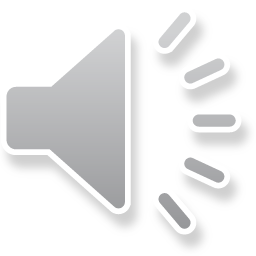 4
Interpolation
Quadratic interpolation
Given three points (x1, y1), (x2, y2), (x3, y3) with all three x valuesbeing different, can you find a straight line passing through them?
Of course not; for example (–1, 1), (1, 1), (2, 4)
The straight line y = 1 passes through the first two points,	but not through the third
There is, however, a quadratic thatpasses through these three points:
                          y = x2
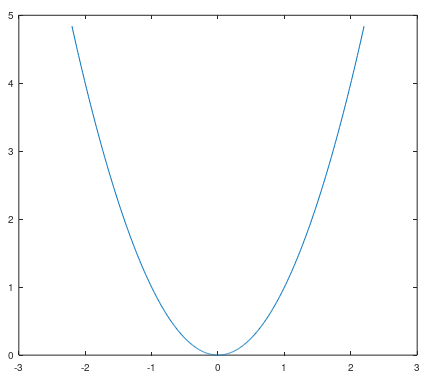 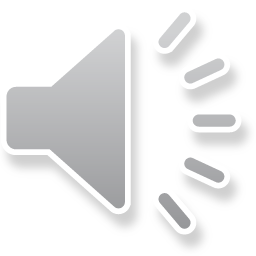 5
Interpolation
Quadratic interpolation
Given three points (x1, y1), (x2, y2), (x3, y3) with all three x valuesbeing different, can you find a quadratic passing through them?
Suppose the quadratic is of the form ax2 + bx + c




This is a system of three linear equations in three unknowns:
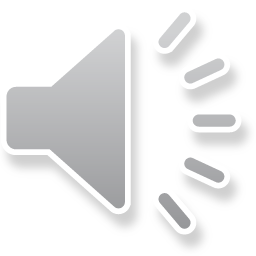 6
Interpolation
Quadratic interpolation
From here on in this course, we always write down an unknownpolynomial as a2 x2 + a1 x + a0
The subscript of the coefficient equals the exponent of the term
Thus, our previous problem would be to solve:
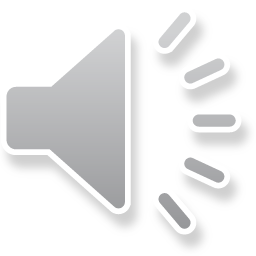 7
Interpolation
Linear algebra
Does this system of three equations and three unknownshave a unique solution?




We can calculate the determinant:




As long as all three x values are different,	the determinant is non-zero
If any two x-values are equal, the determinant is zero
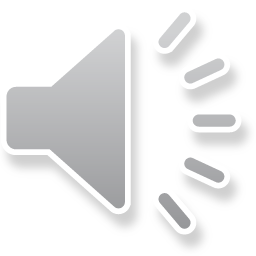 8
Interpolation
Quadratic interpolation
Let us do an example:
Find the interpolating quadratic polynomial passing through
(0.4, 3.12), (1.2, 3.28), (3.5, 18)
We must solve


In Matlab, we would do the following:
>> V = [0.4^2 0.4 1        1.2^2 1.2 1
        3.5^2 3.5 1];
>> a = V \ [3.12 3.28 18.0]'
    a =
        2
       -3
        4
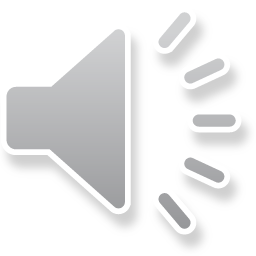 9
Interpolation
Quadratic interpolation
Writing down these matrices in Matlab can be error prone
The vander function in Matlab generates this matrix
>> V = [0.4^2 0.4 1
        1.2^2 1.2 1
        3.5^2 3.5 1]
    V =
        0.1600    0.4000    1.0000
        1.4400    1.2000    1.0000
       12.2500    3.5000    1.0000
>> V = vander( [0.4 1.2 3.5] )
    V =
        0.1600    0.4000    1.0000
        1.4400    1.2000    1.0000
       12.2500    3.5000    1.0000

This matrix is called the Vandermonde matrix
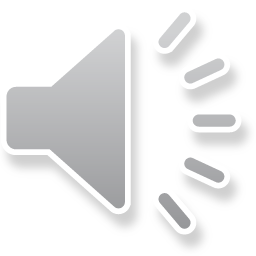 10
Interpolation
Quadratic interpolation
Remember, however, just because the determinant isnon-zero does not mean we can find the solution numerically
Suppose the three points were 0, 0.001 and 100:




>> V = vander( [0 0.001 100]' )
       0             0             1
       0.000001      0.001         1
   10000           100             1
>> det( V )
    -9.9999
>> cond( V )
     14143693.10488148
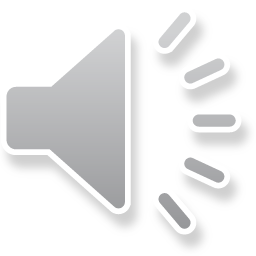 11
Interpolation
Quadratic interpolation
Equally spaced numbers result in a smaller condition number:
>> cond( vander( [0 1 2] ) )
     13.9125
>> cond( vander( [0 0.9 2] ) )
     14.0740
>> cond( vander( [0 1.1 2] ) )
     14.0770
>> cond( vander( [-1 0 1] ) )
      3.2255

Fortunately, most engineering data comes from periodicallysampled sensors, so sampled data will, in general, see havex-values that are equally spaced
Actually, they will usually be t-values as they are samples in time
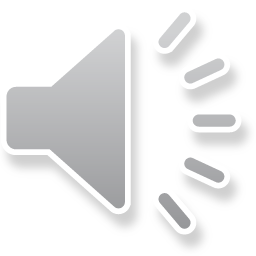 You don’t have to know why or prove that equally-spaced
points result in smaller condition numbers
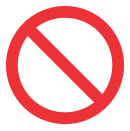 12
Interpolation
General interpolation
Theorem
	Given n points (x1, y1), …, (xn, yn) with all x-values being	distinct, there exists a unique polynomial
an–1xn–1 + an–2xn–2 + ··· + a2x2 + a1x + a0
	of degree n – 1 that passes through all n points.
Proof:
	The proof is constructive.
	The system of linear equations is as follows:
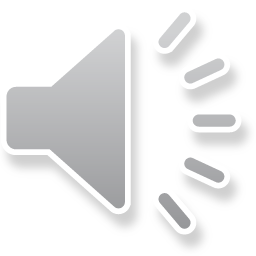 13
Interpolation
General interpolation
Now, normally, one cannot use the determinant to determine	numerically if a matrix is invertible
	However, with an algebraic matrix, it is possible to use	induction to deduce that the determinant of the matrix is





	That is, it is the product of all pairwise differences of the	x values.
	If all x values are different, all differences are non-zero
	Thus the determinant is non-zero, and thus a unique	solution exists. ▮
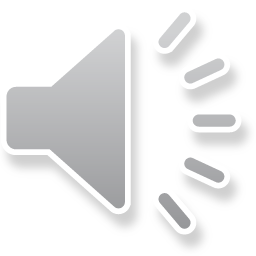 You only need to be aware of the theorem;      you don’t need to know the proof.
14
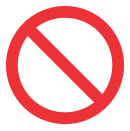 Interpolation
General interpolation
Once again, having n points where the x-values areequally spaced tends to have smaller condition numbers
Equally spaced x-values are not actually ideal,       but the ideal points are beyond the scope of this point
Also, as mentioned before, these points tend to come from a sensor being periodically sampled

For example:
>> cond( vander( [1 2 3 4] ) )
    1171.0
>> cond( vander( [1 1.1 3.9 4] ) )
    4932.3
>> cond( vander( [-1.5 -0.5 0.5 1.5] ) )
       9.1617
>> cond( vander( [-1.5 -0.80233 0.80233 1.5] ) )
       7.3919
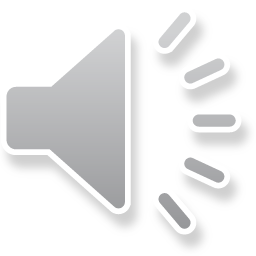 15
Interpolation
Numeric error
In the previous example, we discussed how failing to account for floating-point arithmetic may lead to errors in finding solutions to systems of linear equations
Suppose we want to interpolate the points
(0.00001532, 4.545), (2.523, 5.237)
We must therefore solve



Using our six-digit floating-point representation
Without partial pivoting, the solution is y = 4.545
With partial pivoting, the solution is y = 0.2743x + 4.545
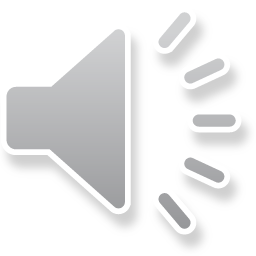 16
Interpolation
Numeric error
You may ask why anyone would interpolate
(0.00001532, 4.545), (2.523, 5.237)
      instead of
(0.0, 4.545), (2.523, 5.237)
Consider this program:
#include <iostream>

int main();

int main() {
    std::cout.precision( 16 );

    for ( double x{-1.0}; x < 0.05; x += 0.1 ) {
        std::cout << x << std::endl;
    }

    return 0;
}
Output:
   -1
   -0.9
   -0.8
   -0.7000000000000001
   -0.6000000000000001
   -0.5000000000000001
   -0.4000000000000001
   -0.3000000000000002
   -0.2000000000000001
   -0.1000000000000001
   -1.387778780781446e-16
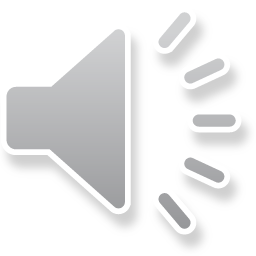 This is for information purposes only
  - This is not on the examination
17
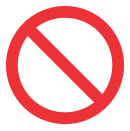 Interpolation
Numeric error
We can even see the issues in Matlab:
>> small = 2^-53 + 2^-55
    small = 1.387778780781446e-16
>> a = [small 1; 2.523 1] \ [4.545 5.237]'
    a =
        0.27428
        4.54500
>> A = [small 1 4.545; 2.523 1 5.237];
    A =
      -1.3878e-16   1    4.5450
       2.5230       1    5.2370
>> A(2,:) = A(2,:) - A(2,1)/A(1,1)*A(1,:)
    A =
      -1.3878e-16   1.0000       4.5450
       0.0000       1.8180e+16   8.2629e+16
>> a0 = A(2,3)/A(2,2)
    a0 =  4.5450
>> a1 = (A(1,3) - a0*A(1,2))/A(1,1)
    a1 = 0
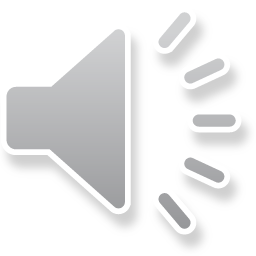 This is for information purposes only
  - This is not on the examination
18
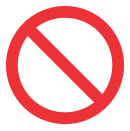 Interpolation
Shifting the x-values
Recall also that points should be closer to zero
Assume we are interpolating
(x1, y1), (x2, y2), (x3, y3)
      with x1 < x2 < x3
It makes more sense to interpolate the points
(x1 – x2, y1), (0, y2), (x3 – x2, y3)
If we wanted to evaluate the interpolating polynomial at x,
	we would evaluate the new polynomial at x – x2
The Vandermonde matrices are
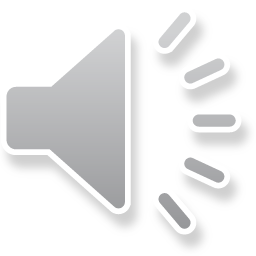 19
Interpolation
Shifting the x-values
At this point, we are solving:




We may immediately deduce that a0 = y2,
	so we are really only solving
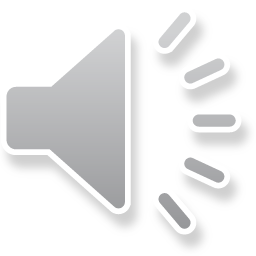 20
Interpolation
Shifting the x-values
Therefore, suppose we are finding the interpolating quadratic of
(x1, y1), (x2, y2), (x3, y3)
Find the interpolating quadratic of 
(x1 – x2, y1), (0, y2), (x3 – x2, y3)
This requires us to find the interpolating polynomial
p(x) = a2 x2 + a1 x + y2
This requires us to solve:



To evaluate the interpolating polynomial at x1 < x < x3,we calculate
p(x – x2)
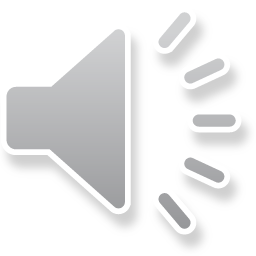 21
Interpolation
Shifting the x-values
Now, if the three points are equally spaced by h:
(x2 – h, y1), (x2, y2), (x2 + h, y3)
Find the interpolating quadratic of 
(–h, y1), (0, y2), (h, y3)
Solving 


This means that
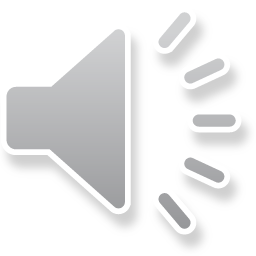 22
Interpolation
Shifting the x-values
We can now implement this in C++:
double quad_interp( double x2, double h, double y[3],                    double x ) {
    double a1{ (y[2] - y[0])/(2.0*h) };
    double a2{ (y[2] - 2.0*y[1] + y[0])/(2.0*h*h) };

    return a2*(x - x2)*(x - x2) + a1*(x - x2) + y[1];
}
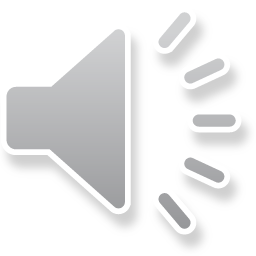 This is for information purposes only
  - This is not on the examination
23
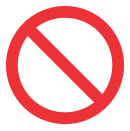 Interpolation
Shifting the x-values
We can also implement this in Matlab:
function [y] = quad_interp( x2, h, ys, x )
    a1 = (ys(3) - ys(1))/(2.0*h);
    a2 = (ys(3) - 2.0*ys(2) + ys(1))/(2.0*h*h);

    y = a2*(x - x2)*(x - x2) + a1*(x - x2) + ys(2);
end
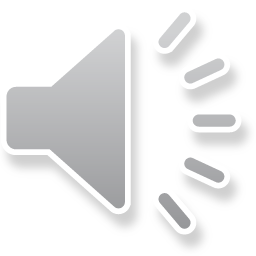 24
Interpolation
Shifting the x-values
Let us look at an example:
(999.9, 0.5), (1000.0, 0.8), (1000.1, 0.9)
To find the interpolating polynomial at x = 1000.04
The exact answer is y = 0.864
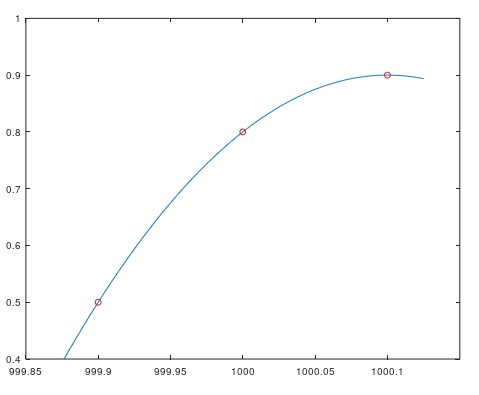 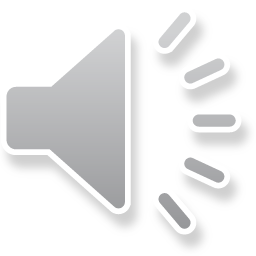 25
Interpolation
Shifting the x-values
We can solve the system of linear equations




Alternatively, we can use thetechnique we just described
       (–0.1, 0.5), (0, 0.8), (0.1, 0.9)
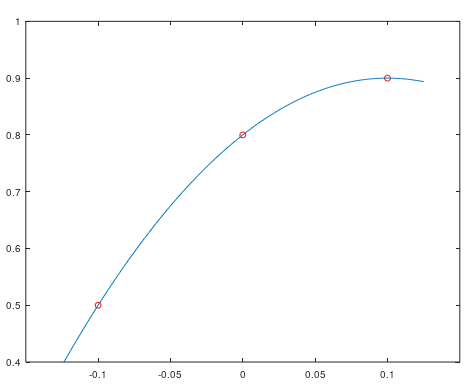 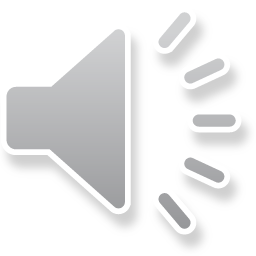 26
Interpolation
Shifting the x-values
In Matlab:
>> a = vander( [999.9 1000 1000.1] ) \ [0.5 0.8 0.9]'
   a =
        -9.999999962993799e+00
         2.000199992597534e+04
        -1.000199916298154e+07

>> a(1)*1000.04^2 + a(2)*1000.04 + a(3)
    ans = 0.8640000019222498

>> quad_interp( 1000.0, 0.1, [0.5 0.8 0.9], 1000.04 )
    ans = 0.8639999999999564
The relative error 44056 times larger
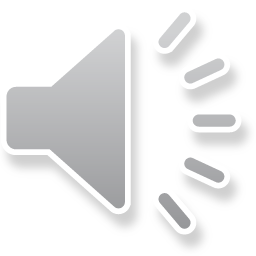 27
Interpolation
Numeric error
Recall that the condition number tells you how much an error may be magnified
>> cond( vander( [999.9 1000 1000.1] ) )
    212132567547302.3

>> cond( vander( [-0.1 0.1] ) )
    9.999999999999996

The first is larger by a factor of 21 trillion
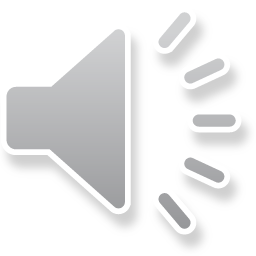 28
Interpolation
Other issues
Other issues:
Higher-order interpolating polynomials result in higher error
Consequently, we will restrict ourselves to lower degree interpolating polynomials
If we are interpolating the x-values
x1 < x2 < ··· < xn
     it is generally only safe to evaluate the interpolating polynomial      for values of x1 < x < xn
If evaluating the interpolating polynomial for values of x either
x < x1  or x > xn
     it is called extrapolation, and the error increases rapidly
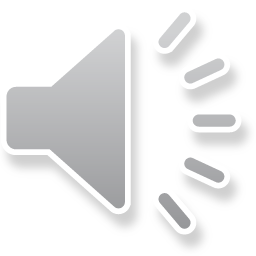 29
Interpolation
Further improvements
Incidentally, here is an improvement to our program:
Map the x-values so that x2 - h, x2 and x2 + hmap to -1, 0 and 1, respectively
double quad_interp( double x2, double h, double y[3],                    double x ) {
    double a1{ y[2] - y[0] };
    double a2{ y[2] - 2.0*y[1] + y[0] };

    double dx{ (x - x2)/h };

    return (a2*dx + a1)*dx/2.0 + y[1];
}
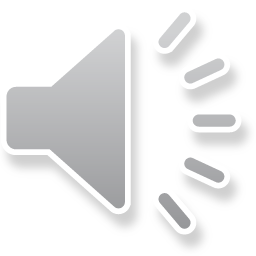 This is for information purposes only
  - This is not on the examination
30
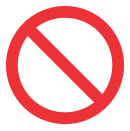 Interpolation
Further improvements
Turning it into a class is even more efficient:
class Quad_interp {
    public:
        Quad_interp( double x2, double h, double y[3] );
        double eval( double x ) const;
    private:
        double a_[3];
        double x2_;
        double h_;
};

Quad_interp::Quad_interp(double x2, double h, double y[3] ) :
a_{ y[1], (y[2] - y[0])/2.0, (y[2] - 2.0*y[1] + y[0])/2.0 },
x2_{ x2 },
h_{ h } {
    // Empty constructor
}
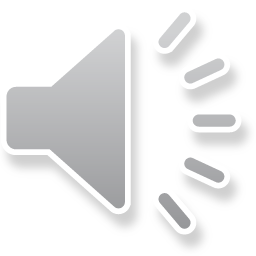 This is for information purposes only
  - This is not on the examination
31
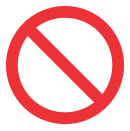 Interpolation
Further improvements
The eval member function only uses the stored coefficients
double Quad_interp::eval( double x ) const {
    x = (x - x2_)/h_;
    return (a_[2]*x + a_[1])*x + a_[0];
}
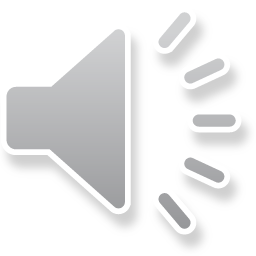 This is for information purposes only
  - This is not on the examination
32
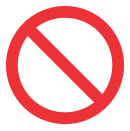 Interpolation
Summary
Following this topic, you now
Understand how to find interpolating polynomials using linear algebra
Know the Vandermonde matrix
You also understand why the last column of the matrix is all ones in the Vandermonde matrix
Revisited the justification for using partial pivoting with Gaussian elimination
Understand that large x-values may result in large increases in the error
Are aware of further issues with interpolating polynomials
Have seen some further improvements to our functions
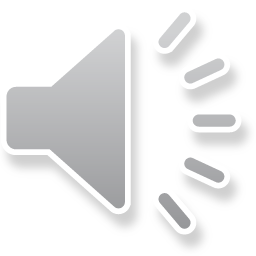 33
Interpolation
References
[1]	https://en.wikipedia.org/wiki/Gaussian_elimination
[2] 	https://en.wikipedia.org/wiki/Pivot_element
[3]	https://en.wikipedia.org/wiki/Jacobi_method
[4]	https://en.wikipedia.org/wiki/Condition_number
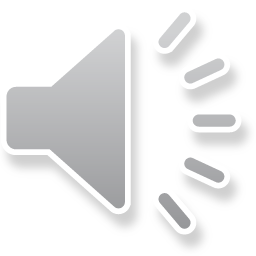 34
Interpolation
Acknowledgments
Brian Nguyen for spotting an error in the formula for backward substitution on p.18.
Tazik Shahjahan for pointing out typos.
Aaron Hong for noting the indices on one term of a polynomial were wrong.
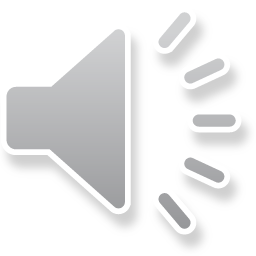 35
Interpolation
Colophon
These slides were prepared using the Cambria typeface. Mathematical equations use Times New Roman, and source code is presented using Consolas.  Mathematical equations are prepared in MathType by Design Science, Inc.
Examples may be formulated and checked using Maple by Maplesoft, Inc.

The photographs of flowers and a monarch butter appearing on the title slide and accenting the top of each other slide were taken at the Royal Botanical Gardens in October of 2017 by Douglas Wilhelm Harder. Please see
https://www.rbg.ca/
for more information.
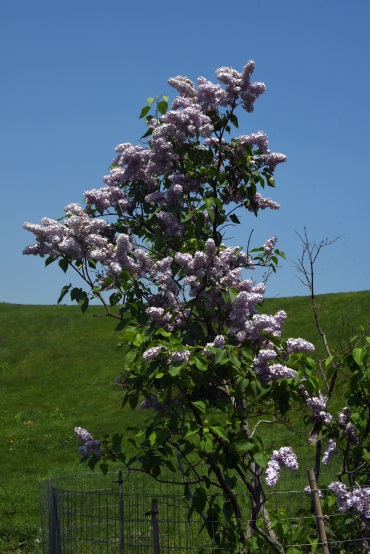 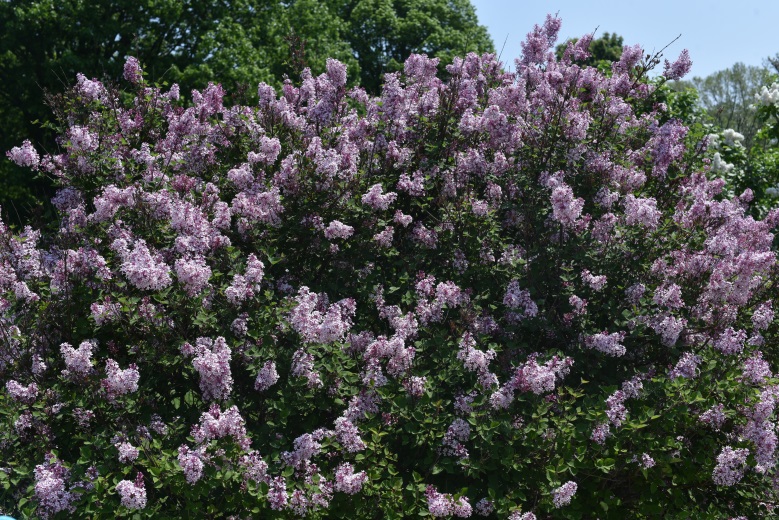 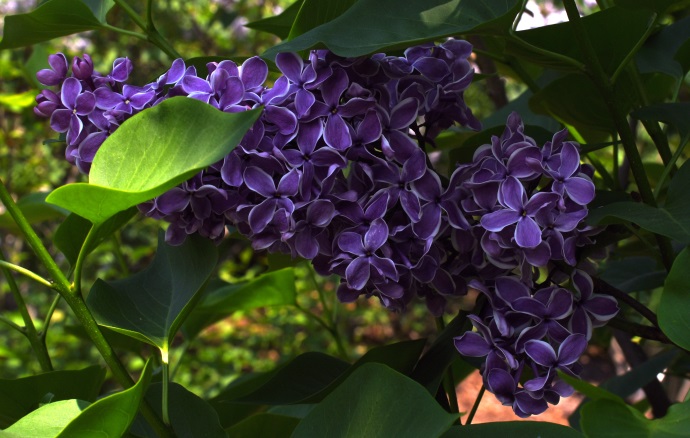 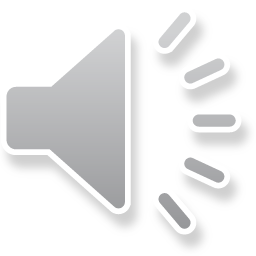 36
Interpolation
Disclaimer
These slides are provided for the ece 204 Numerical methods course taught at the University of Waterloo. The material in it reflects the author’s best judgment in light of the information available to them at the time of preparation. Any reliance on these course slides by any party for any other purpose are the responsibility of such parties. The authors accept no responsibility for damages, if any, suffered by any party as a result of decisions made or actions based on these course slides for any other purpose than that for which it was intended.
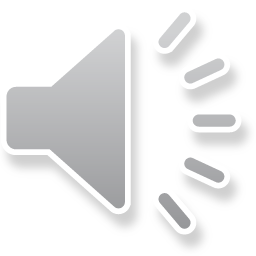 37